Всяко дете  се развива различно, всяко дете е индивидуално.
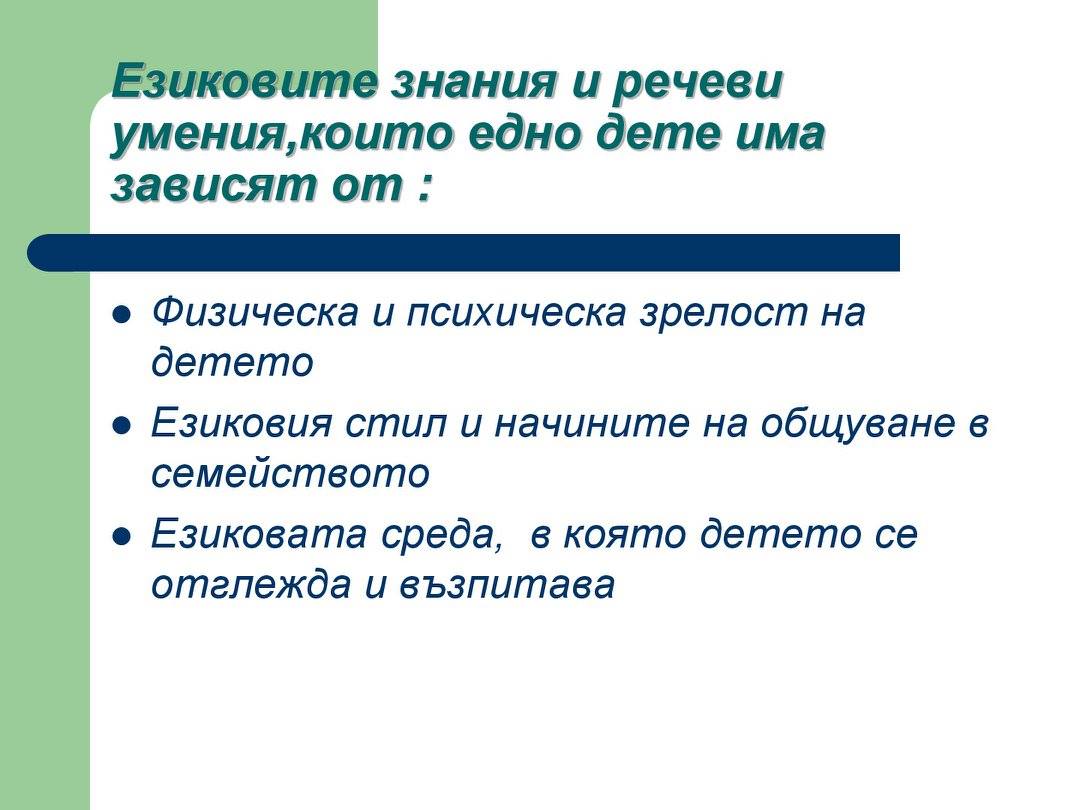 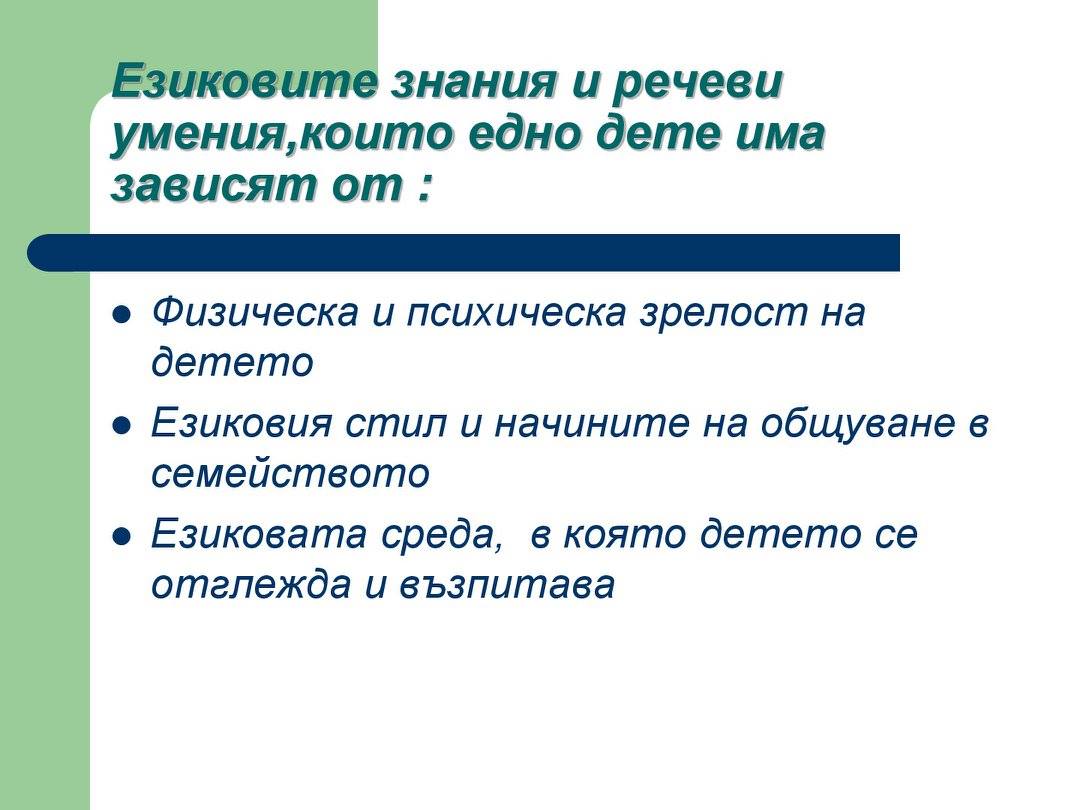 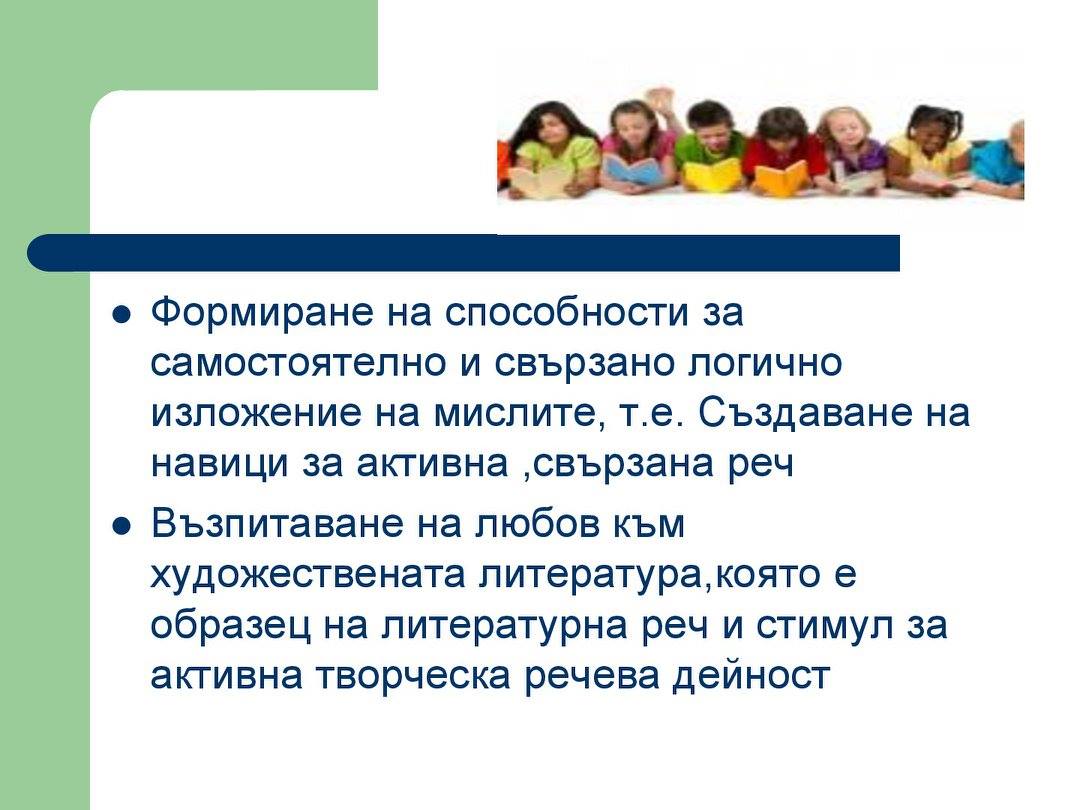 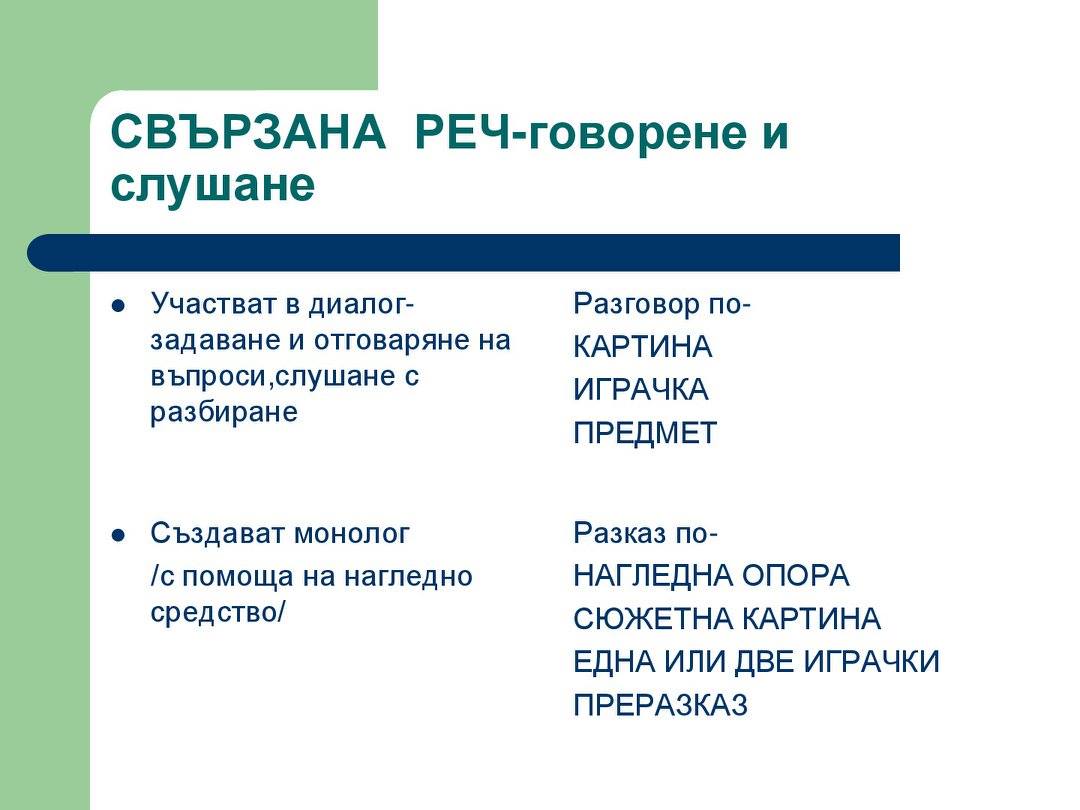 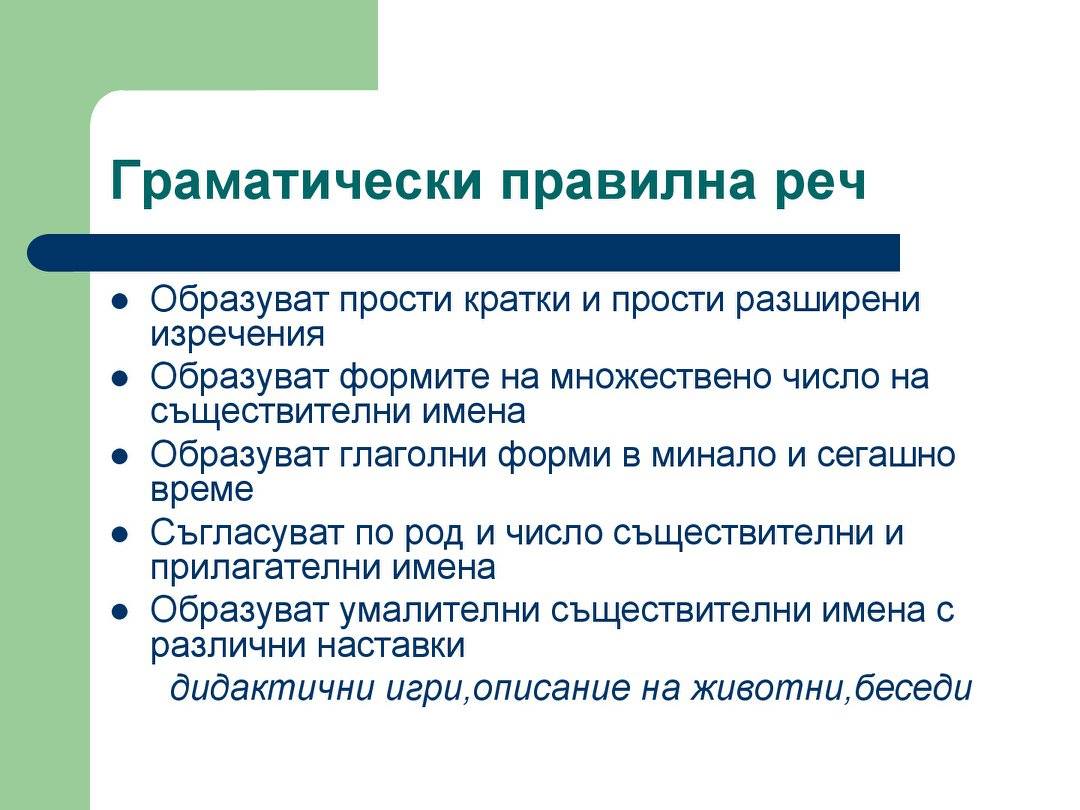 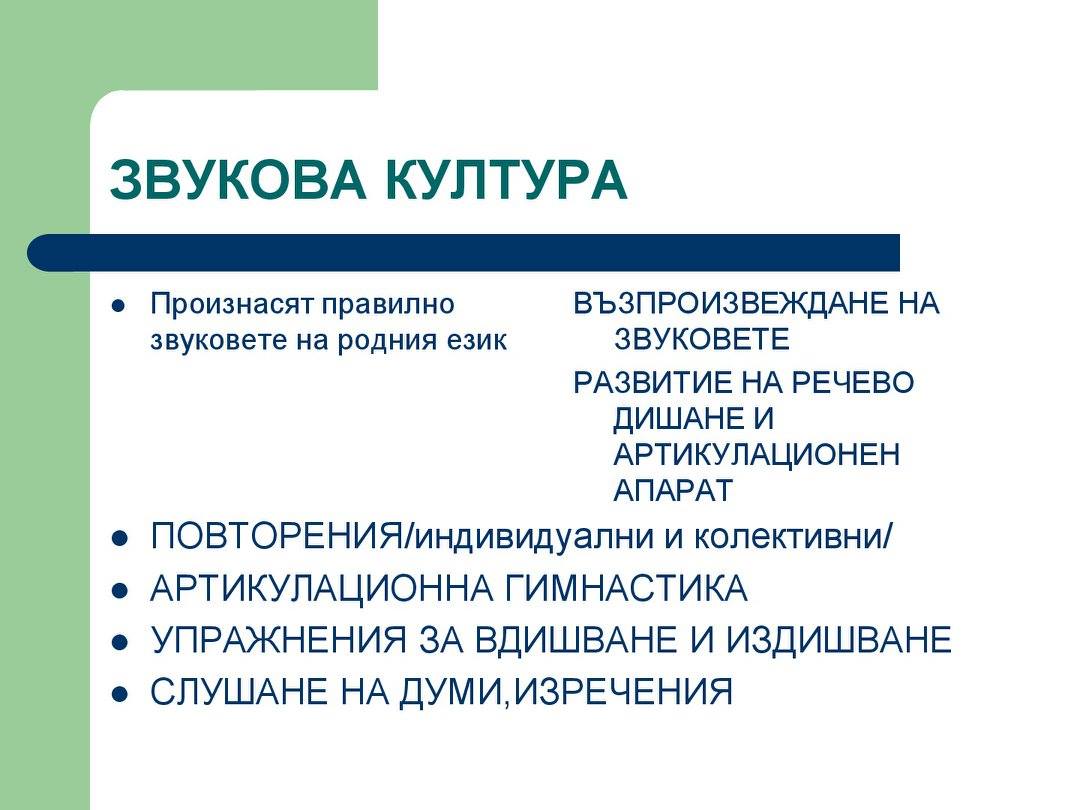 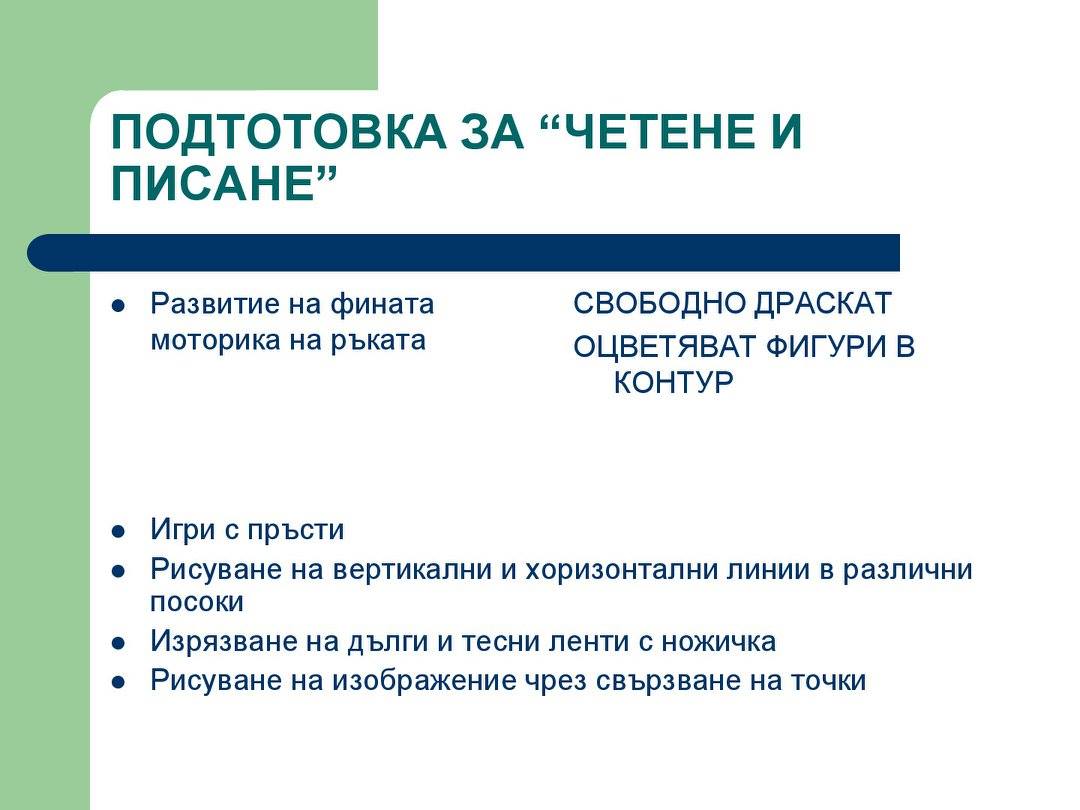 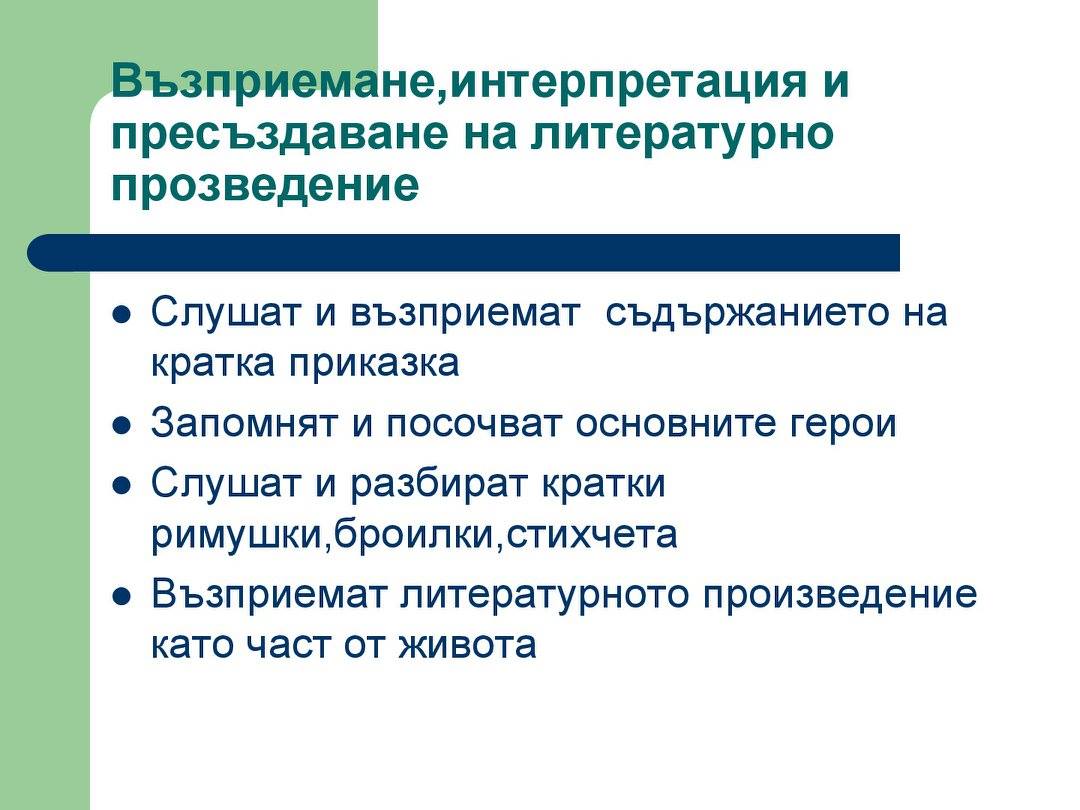